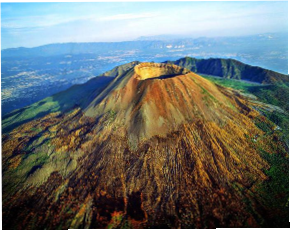 Везувій
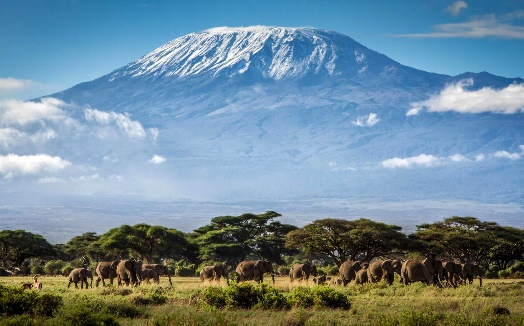 Кіліманджаро
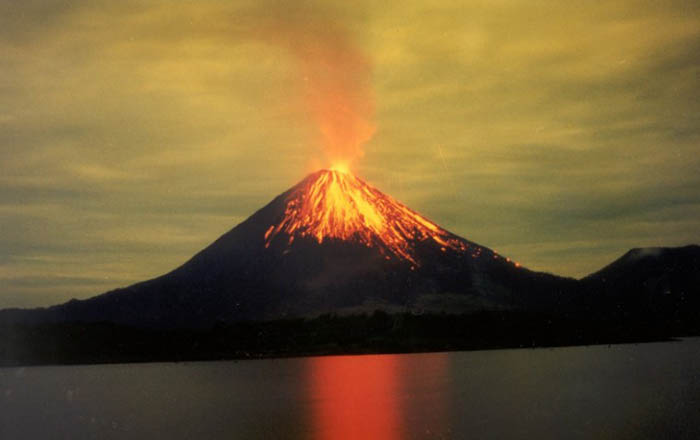 Мауна Лоа
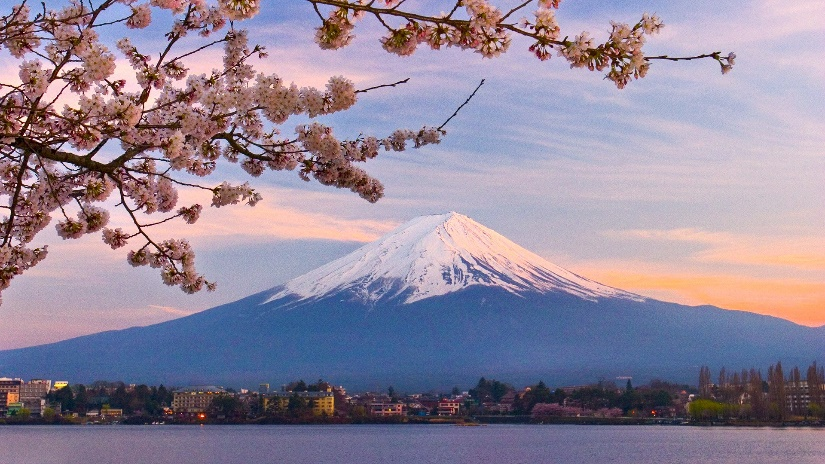 Фудзіяма
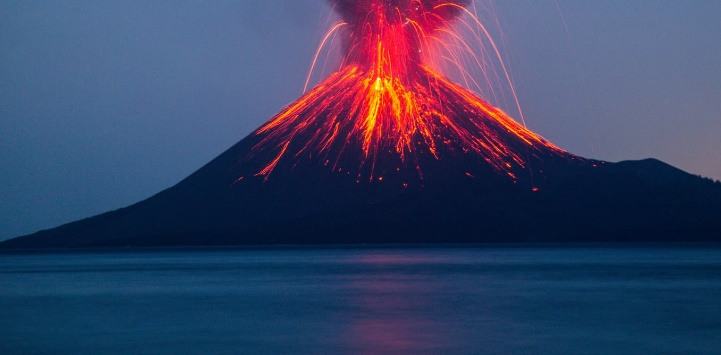 Кракатау
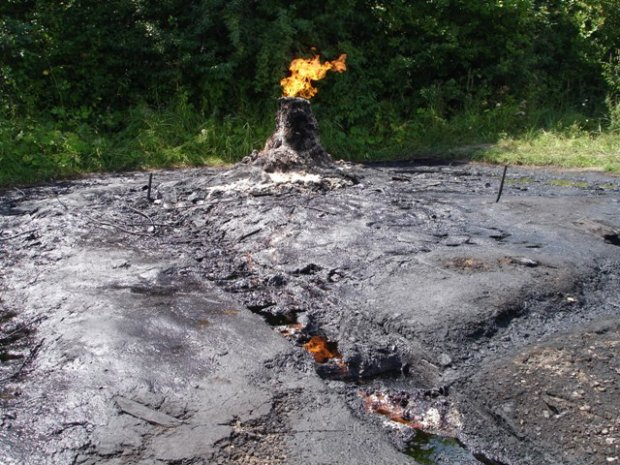 Старуня